MASTERING DOCUMENT AUTOMATION
Andy Sheppard, MAI
Principal
Pritchett, Ball & Wise, Inc.
OVERVIEW OF TOPICS COVERED
WHY DO APPRAISERS NEED AUTOMATION?

WHAT “CANNED” SOFTWARE IS OUT THERE?

WHAT THINGS CAN YOU AUTOMATE?

MAKING YOUR SOFTWARE DO MORE (“DIY”)
WHY APPRAISERS NEED “AUTOMATION”
CONSISTENCY
Repeat Same Values Throughout
Manage Sentence Tense/Person Agreement Issues
Fix Innocuous Things that Look Bad if Done Incorrectly 
SPEED
A Good Template Becomes “Fill in the Blanks” vs “Hunt & Peck”
Make Mass Changes at Once 
Make Mass Corrections at Once
REPETITION
Helps Reader Not Have to Flip To/Fro
Recapitulating Facts Makes You Seem Organized/Competent
Typing the Same Thing, Over and Over, is BORING
“CANNED” SOFTWARE
No Shortage of Options…
- Alamode (Residential)
     - Appraiser’s Paradise
- AppraiseWrite
     - Commercial Complete
     - Datappraise
     - Narrative One
     - Report Builder Pro
“CANNED SOFTWARE”
Things to Look for When Choosing Software:

- Admin versus Appraiser Cost Difference
- Annual Fee or One-Time Purchase
- Accessible via Server Only
- Accessible Online (Only or Additionally)
- Ability to Add New “Fields”
- Ability to Handle Multiple Premises
THINGS YOU CAN AUTOMATE
AUTO TEXT ENTRIES
One-Click Loading - Proposal, Invoice, Etc. Templates
Text Changes (i.e., +- becomes ±; SF becomes ft2, etc.)
Change Boilerplate Based on Specific Property
Specific Text for Specific Clients
Specific Text for Yellow Book Standards
“Methodology” Text for Apartments, Industrial, Etc.
“Improvement Analysis”  for Apartment, Industrial, Etc.
“Land Sale Template” (Long and Short Formats)
“Improved Sale Template” for Apartment, Retail, Etc.
AUTO-TEXT PRIMER
EASIEST TO USE 
	- NOMINAL* SETUP
	- USE EXISTING TEXT/TEMPLATE/GRAPHICS
	- EASY TO CHANGE/UPDATE
	- INSERT AS NEEDED

AUTO TEXT IS UNDER “QUICK PARTS”
ON THE “INSERT” TAB/MENU
AUTO-TEXT PRIMER
VIDEO

MAKING AUTO TEXT
FROM EXISTING FILES
AUTO-TEXT PRIMER
VIDEO

INSERTING AUTO TEXT
INTO DOCUMENT
THINGS YOU CAN AUTOMATE
“MACROS” CAN AUTOMATE PROCESSES:
Resize Photos to Fit 2/Page, 6/Page, Full Page, Etc.
Insert “Landscaped” Page (w/o Pages Going Haywire)
“Ask” for Inputs (i.e., Client Info, Etc.) upon Opening
“Lock” Portions of a Document from Edits
Highlight Misspelled Words (Instead of Thin Red Lines)
Add Current Headers, Footers, Qualifications, Etc.
Add Predefined Named Files (i.e., “LS_Map.jpg”)
“Pull” Data from Excel, Access, Etc.
MACRO PRIMER
VIDEO

USING MACROS 
TO RESIZE PHOTOS
MACRO PRIMER
SETTING UP COMPUTER

TO USE/MAKE MACROS
MACRO SETUP
MACRO SETUP
MACRO SETUP
MACROS PRIMER
MACROS PRIMER
MACRO EXAMPLES
MACROS PRIMER
DIY AUTOMATION
GREAT ALTERNATIVE IF YOU WANT TO…
   - Stop Typing the Same Words, Over and Over
	Acres?  Address?  County?  I/We?  
   - Stop Making Verb Tense Changes by Hand
	… appraiser opines / appraisers opine
   - Stop Doing Math by Hand/Excel/Calculator
	Create Calculations within Word
DIY AUTOMATION
GREAT WEBSITES & REFERENCE BOOKS:

“Word 2010: Inside Out” by Katherine Murray
gregmaxey.mvps.org (MS Word Tips Link)
word.mvps.org (ALL)
gmayor.com (Word Pages & Downloads)

LMGTFY.com
DIY AUTOMATION SETUP
THE NEXT SLIDES SHOW YOU HOW TO:

“SEE” BOOKMARKS (NOT ON BY DEFAULT)
“SEE” FIELD CODE SHADING (“” “”)
PREVENT/ALLOW UPDATING ON FILE ENTRY
PREVENT/ALLOW UPDATING ON PRINT
DIY AUTOMATION SETUP
DIY AUTOMATION SETUP
DIY AUTOMATION SETUP
DIY AUTOMATION SETUP
DIY AUTOMATION PRIMER
“BOOKMARK” IS A THING THAT REPEATS
“CROSS REFERENCE” IS A LINK TO BOOKMARK

BOTH ARE LOCATED ON THE INSERT MENU
BOTH ARE DOCUMENT SPECIFIC
DIY AUTOMATION PRIMER
“FIELD CODE” MAKES THE MAGIC HAPPEN

SHOWS UP AS GREY-HIGHLIGHTED TEXT
GREY DOES NOT SHOW UP WHEN PRINTED

SHIFT F9 SHOWS CODE FOR SINGLE WORD
ALT F9 SHOWS ALL CODES IN DOCUMENT
DIY AUTOMATION PRIMER
“FIELD CODE” INSERTION

AUTOMATICALLY BY CROSS REFERENCING

MANUALLY BY CTRL F9  (        )

PROGRAMMATICALLY BY MACROS
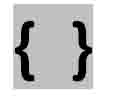 DIY AUTOMATION PRIMER
“FIELD CODE” CALCULATIONS AND USES:

IF/THEN TYPE CHANGES
“Appraiser1”=Mike; “Appraiser2”=BLANK SPACE
 { IF Appraiser2 = “” “appraiser” “appraisers” }

…unit of comparison is price per SF (“UOC_Land”)
{ IF UOC_Land=“SF” “/SF of land area” “/Acre” }
DIY AUTOMATION PRIMER
“FIELD CODE” CALCULATIONS AND USES:

SIMPLE MATH
“Subj_FMV”=$1,000
 { = Subj_FMV * 0.40 \# “$#,###” }

LAYERED MATH 
(INSURABLE VALUE EXAMPLE)
DIY AUTOMATION PRIMER
“FIELD CODE” SWITCHES FOR TEXT:


XXX
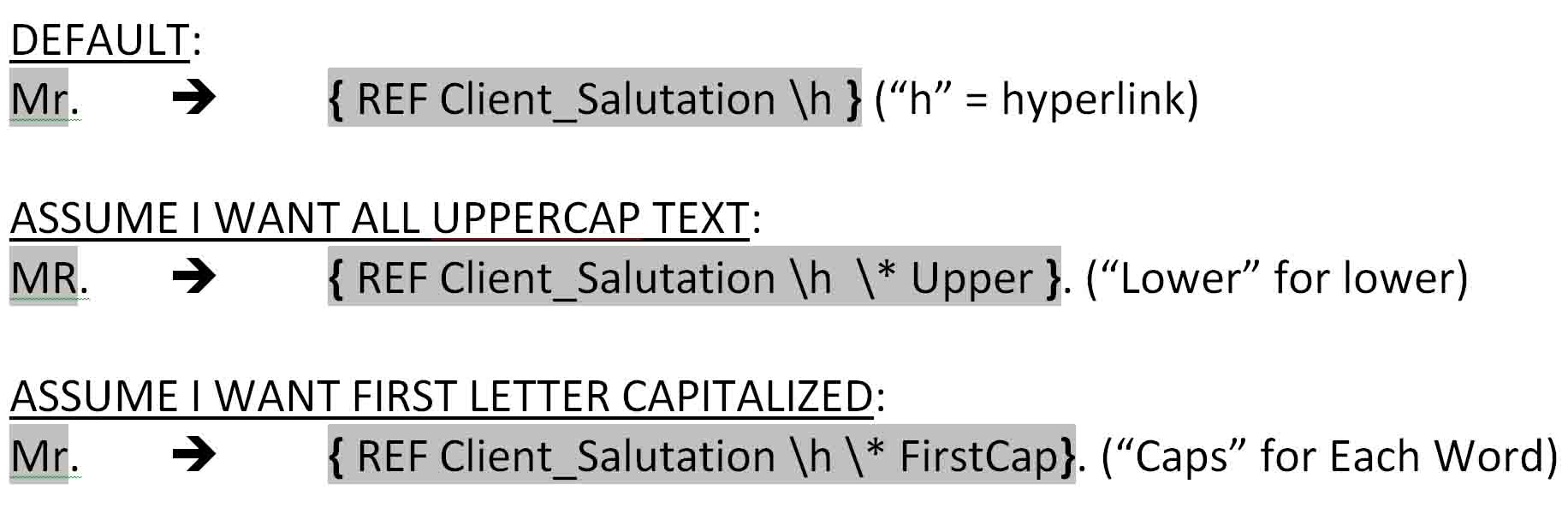 DIY AUTOMATION PRIMER
“FIELD CODE” SWITCHES FOR #S TO TEXT:

\* CardText \* Caps  (72  Seventy Two)
\* Roman (11  XI)
\* OrdText (1  1st)
DIY AUTOMATION PRIMER
“FIELD CODE” SWITCHES FOR CALCS TO #S:

\#  #,###  (8.2253*43560  358,294)
\# #,###.## (8.2253*43560  358,294.07)
\#  #,###.00x (8.22253*43560  358,294.068)
\# “$#,###.00 ‘ in taxes’ “  ($12.34 in taxes) 
\# “##%” ($1 EXP / $3 EGI  33%) WATCH OUT
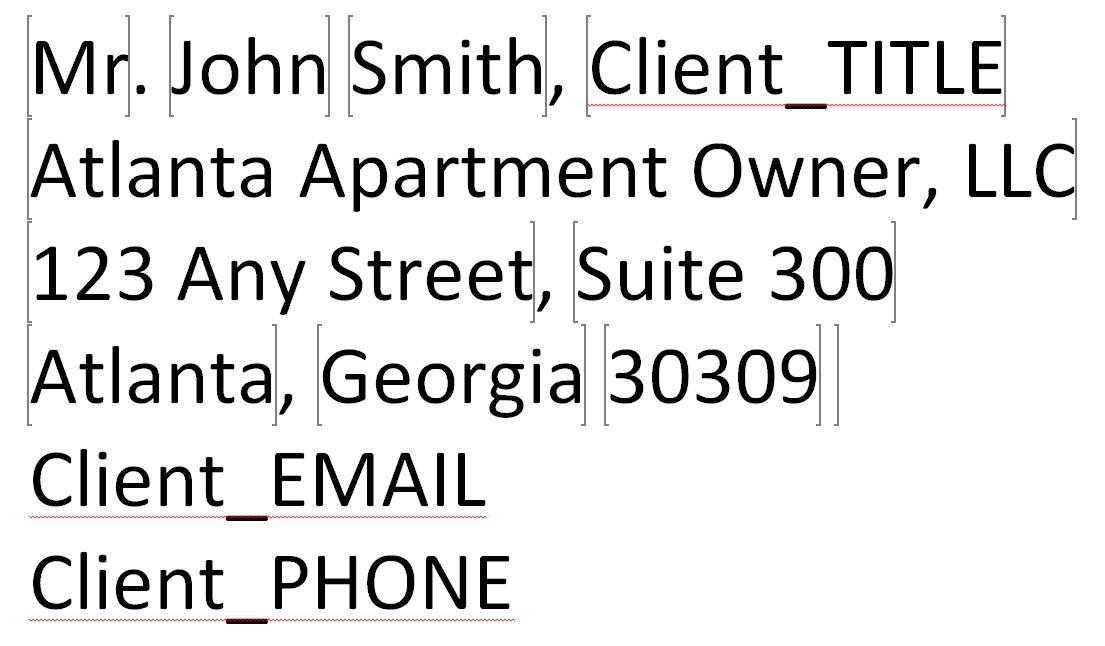 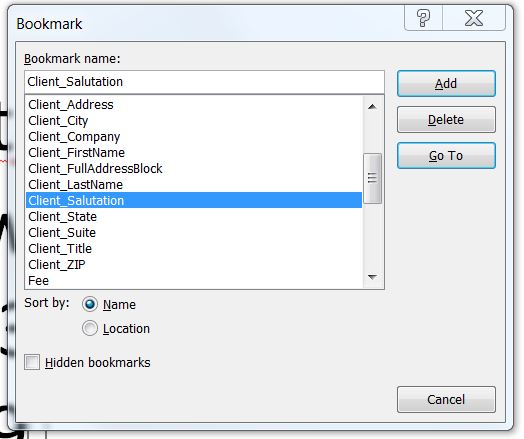 MACRO PRIMER
VIDEO

MAKING A NEW 
BOOKMARK
MACRO PRIMER
VIDEO

ERROR HANDLING 
WITH FIELD CODES
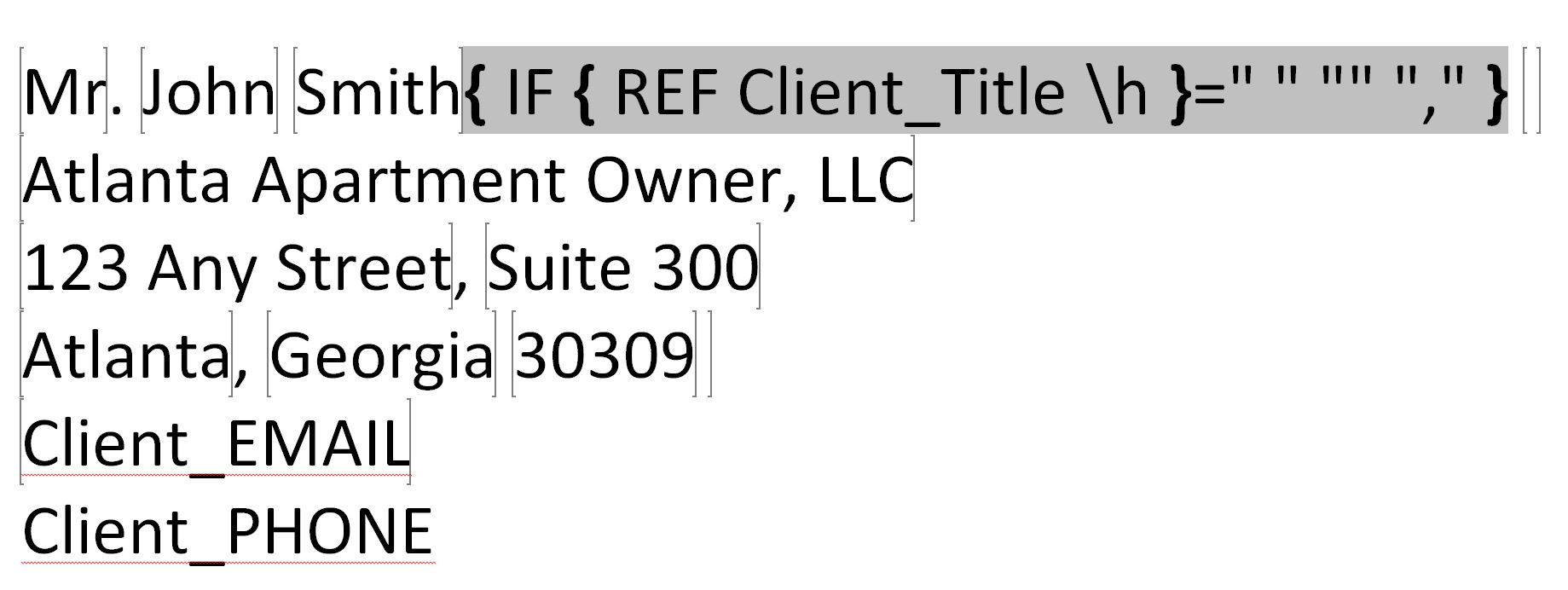 DIY AUTOMATION PRIMER
CONSIDERATIONS / BEST PRACTICES:
Start Small (appraiser vs appraisers; acres  SF)
Involve Your End Users in the Process
Find Reasons to Add New Bookmarks
Put Bookmarks in the FRONT of the Report
Name Bookmarks w/ Logical Prefixes
Pay Attention to Word vs Excel re: Rounding
Bookmark Calculations – Never Repeat a Calc
Error Handling is a Necessity